Snow White and the Seven Dwarfs
Walt  Disney
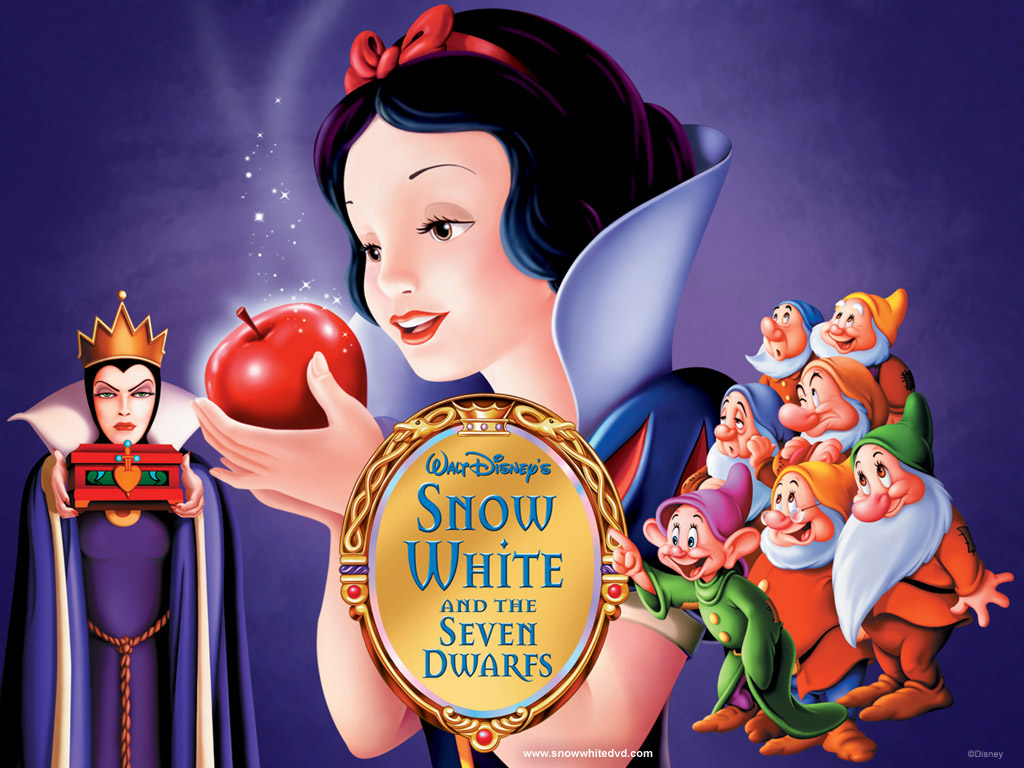 Which words do you know in the title:Snow White and the Seven Dwarfs.
Snow White = Blanche Neige.
Seven Dwarfs ?
Seven = Sept.
But what about « Dwarfs » ?
What is a dwarf ?
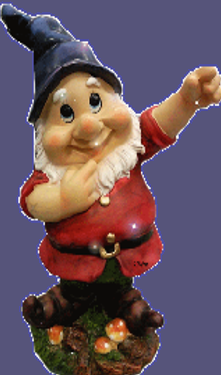 A)
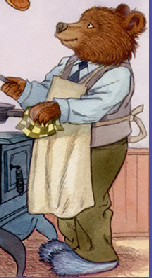 B)
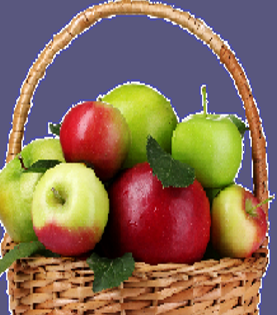 C)
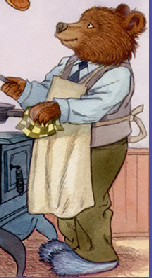 Is this a dwarf?


This is not a dwarf, this a bear.
[Speaker Notes: Question à poser : Is this a dwarf?]
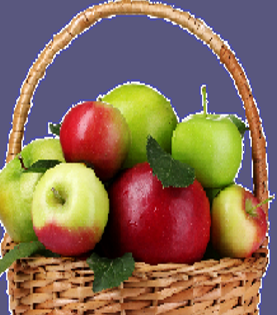 Is this a dwarf?

This is not a dwarf. These are apples.
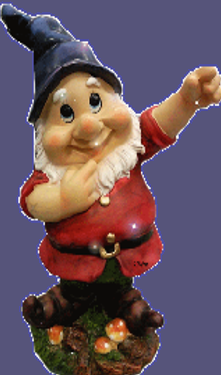 Is this a dwarf?
Yes!
You’re right! 


This is a dwarf.
In conclusion a Dwarf in French is:Un nain.
What doHob, Nob and Bob look like ?
Selon vous à quoi Hob, Nob et Bob ressemblent-ils ?
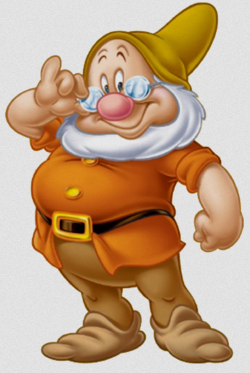 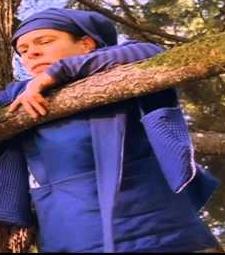 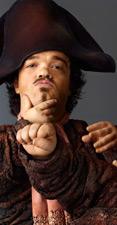 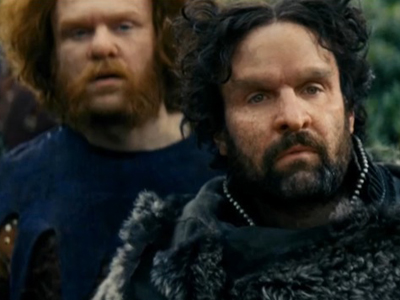 [Speaker Notes: Question à poser: Is this Hob, or Bob, or Nob? Perhaps? Let’s look in the book.]